WHAT’S NEW AT FEMA
&
HOW CAN WE MANAGE CHANGES?
Presented to:
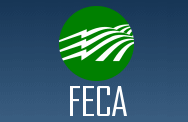 September 16, 2016
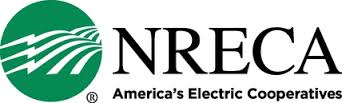 TODAY’S AGENDA
Introduction and Background – theme is “Good News and Bad News.”
The “Supercircular”
Gifts and Gratuities
The Iowa Decision
Capacity Audits
The Public Assistance Program and 	Policy Guide
The Deductible Concept
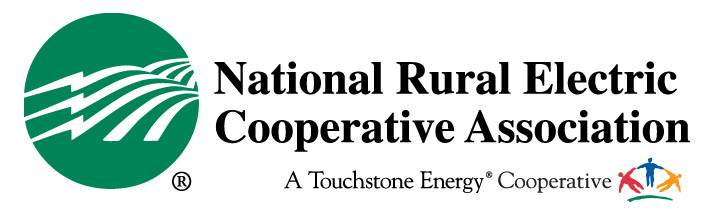 2
BACKGROUND
Is FEMA’s agenda to deny electric co-ops funding?
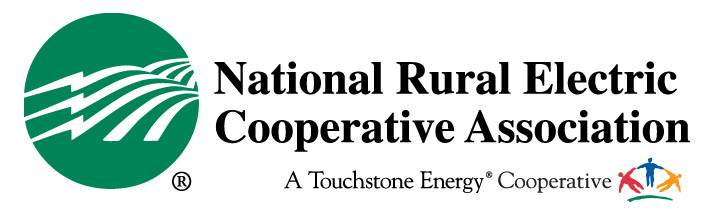 3
[Speaker Notes: I’d say no – but it sure feels like it!

Good news – for American taxpayers which we all are – good stewardship of federal tax dollars.
Bad news – new song – 50 ways to lose your FEMA (with apologies to Paul Simon – 50 Ways to Leave your Lover)
Fiscal austerity
Cross hairs on FEMA from Congress (and Government Accountability Office).]
The Supercircular
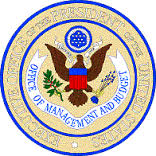 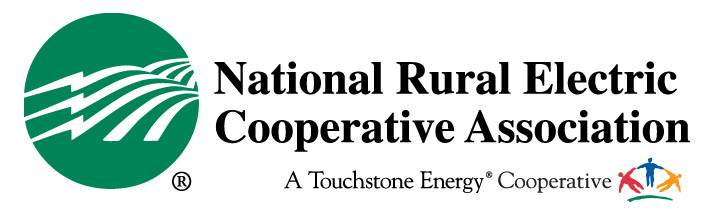 4
[Speaker Notes: An attempt to pull all or most regulation around receiving federal funding into one document.  

OMB building on the right.]
Soliciting or Receiving Gifts
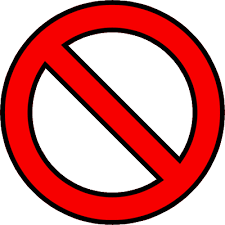 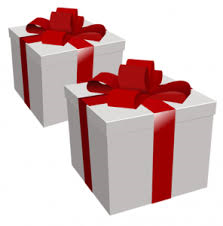 5
[Speaker Notes: Difficult topic!  Great example of a federal regulation that has been on the books for years, but received no focus by FEMA.  That has changed!]
Procurement Code of Conduct – Every Co-op Should Have One!
6
[Speaker Notes: How to innoculate yourself against potential denials of funding.  There is a sample one NRECA created on cooperative.com]
Women & Minority Owned Businesses
7
[Speaker Notes: Again – on the books for a long time, no focus by FEMA until a few years ago.  How to protect yourself against denials?

Be able to demonstrate to FEMA that you have solicited bids from these types of businesses.  Document that you have contacted your state small business administration and asked for lists of these types of businesses.  Document that you included them when seeking bids.

Are you required to hire them?  Absolutely not but you are required to take steps to be sure they are aware of opportunities to bid.]
The Iowa Decision
8
[Speaker Notes: April 2013 ice storm.  March 17th (St. Patrick’s Day!) 2016 overturn of Regional Administrator’s findings.  

Denial based on RA’s finding that “coops couldn’t demonstrate that ice storm caused damage.  Articulated a new, unheard of, outside of industry standards requirement that FEMA electric recipients should physically test a minimum of 3 20 foot sections of conductor per mile annually.



1st appeal goes to the official (Regional Administrator) who made the decision.  1st appeal denied.
2nd appeal foes to FEMA HQ -]
Capacity Audits
9
[Speaker Notes: Very new!  First notice out of Oklahoma.  

A process that may start very early on in the process –even before PW is completed.  Goal is ensure subapplicant in our case has policies and procedures in place that comply with federal regs, and that the subA is capable of spending/allocating federal money.

Good news:  intent is good – avoid reimbursement denials and deobligations
Bad news:   not communicated well by OIG. States unaware, co-ops unaware.]
The Public Assistance Program and Policy Guide
10
[Speaker Notes: Another well intentioned attempt to pull all FEMA PA policy together in one place.

Good news:  All in one place
Bad News:  some of 9580.6 has been left behind on the cutting room floor
Other bad news:  Isn’t consistent with PDAT field manual

Unfortunately it had the impact of deleting some of PA 9580.6.  We are working with FEMA to get it updated.  Let me know if you want the link – huge document.]
Documentation
11
Resources
Current
Watch for:
www.cooperative.com
Search FEMA gifts gratuities webinar
Slides, recording, legal memo
2 webinars on gifts and gratuities
Sample procurement code of conduct
November 2, 2016 day long training at NRECA with FEMA and OIG staff
Sample procurement guide
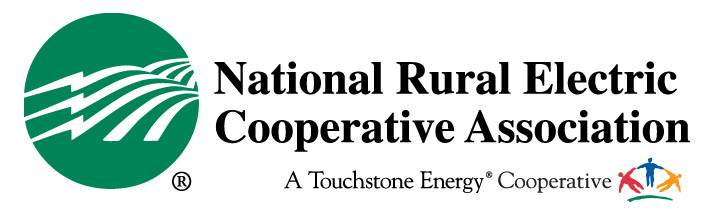 12
Thank you!
Martha A. Duggan, CLCP
Senior Principal, Regulatory Affairs
National Rural Electric
Cooperative Association
Martha.Duggan@NRECA.coop
(703) 907-5848
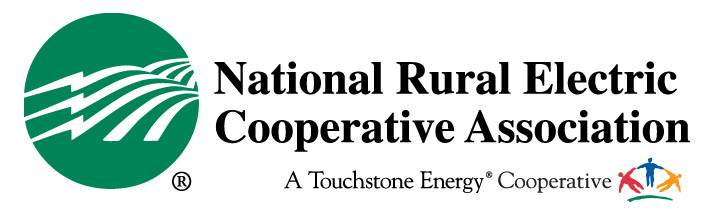 13